CONTROLLING
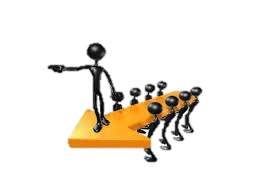 S.JAYALAKSHMI
Assistant Professor
BON SECOURS COLLEGE FOR WOMEN,  THANJAVUR.
SUBTITLES OF THIS CONCEPT
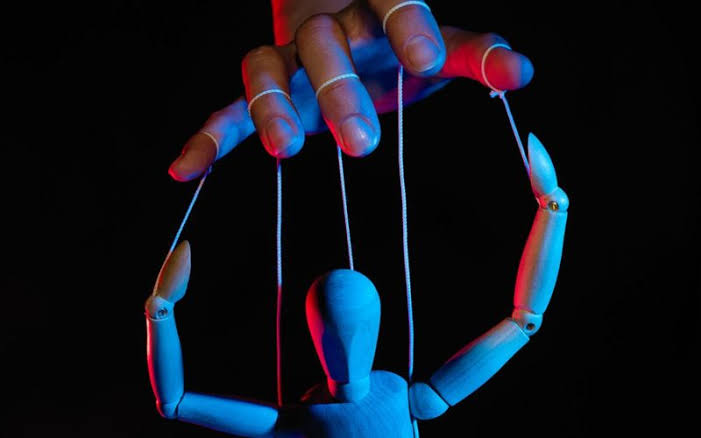 CONCEPT OF CONTROLLING
IMPORTANCE OF CONTROLLING
TYPES OF CONTROLLING
STEPS OF CONTROLLING
CONCEPT OF CONTROLLING
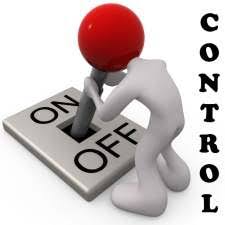 IMPORTANCE OF CONTROLLING
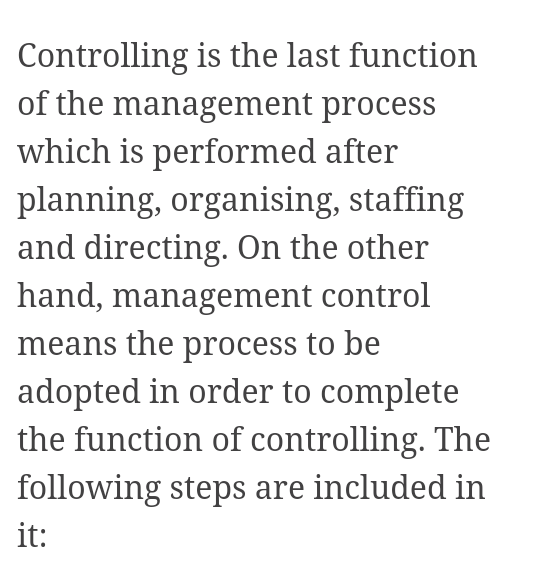 IMPORTANCE OF CONTROLLING ARE IN SIX  FACTS. THEY ARE
ACCOMPLISHING ORGANISATIONAL GOALS
JUDGING ACCURACY OF STANDARDS
MAKING EFFICIENT USE OF RESOURCES
IMPROVING EMPLOYEE MOTIVATION
ENSURING ORDER AND DISCIPLINE
FACILITATING COORDINATION IN ACTION
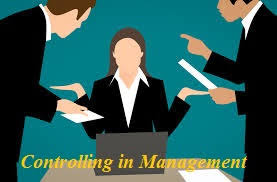 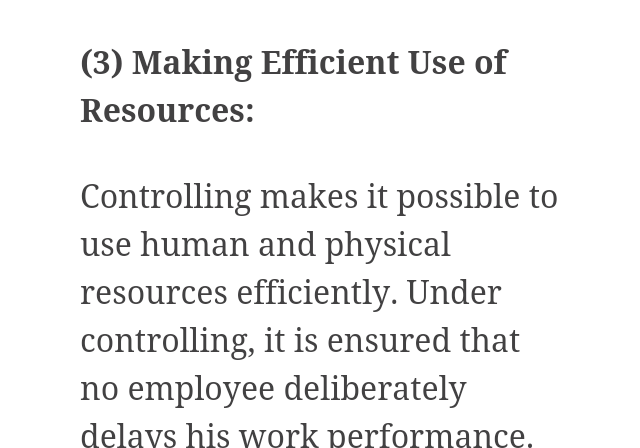 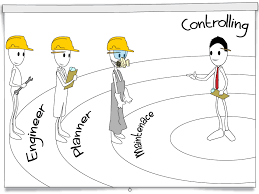 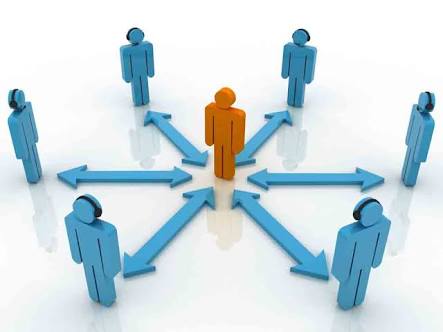 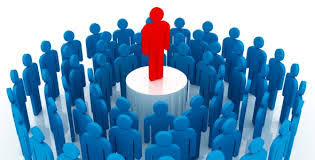 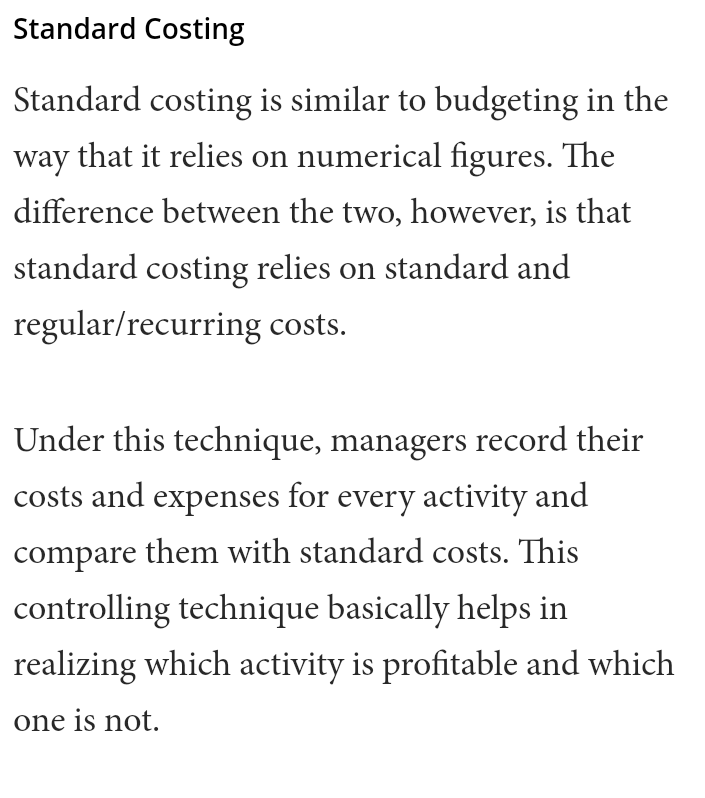 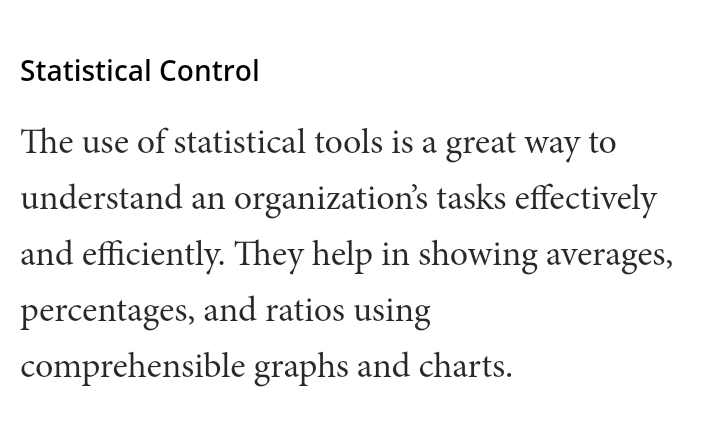 STEPS OF CONTROLLING
ESTABLISHING STANDARDS AND METHODS FOR MEASURING PERFORMANCE
MEASURING PERFORMANCE
DETERMINING WHETHER PERFORMANCE MATCHES THE STANDARAD.
TAKING CORRECTIVE ACTION.
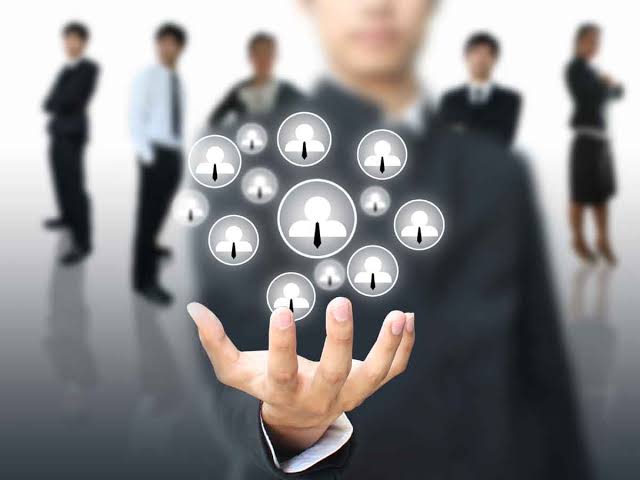 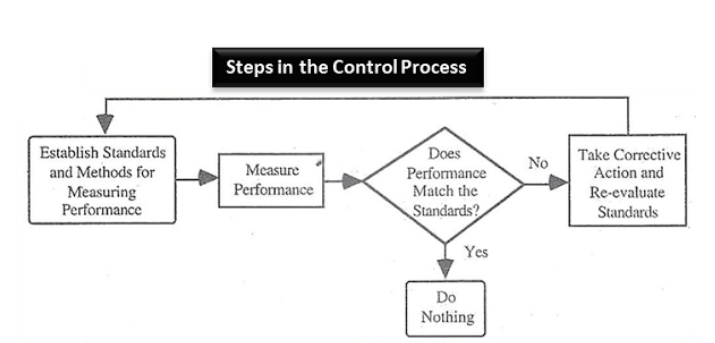 THESE ARE THE EXPLANATIONS OF CONTROLLING.
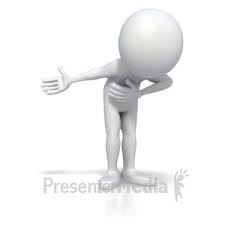 THANK YOU…….